Välkomna till övningsfältet Hasslum

 - En del av Räddsam VG
Kort inledning
Fyrklövern blir Räddsam VG
Arbetsgrupper
Specifikt om Utbildningsrådet
Utbildningsplatsen Hasslum
Historik
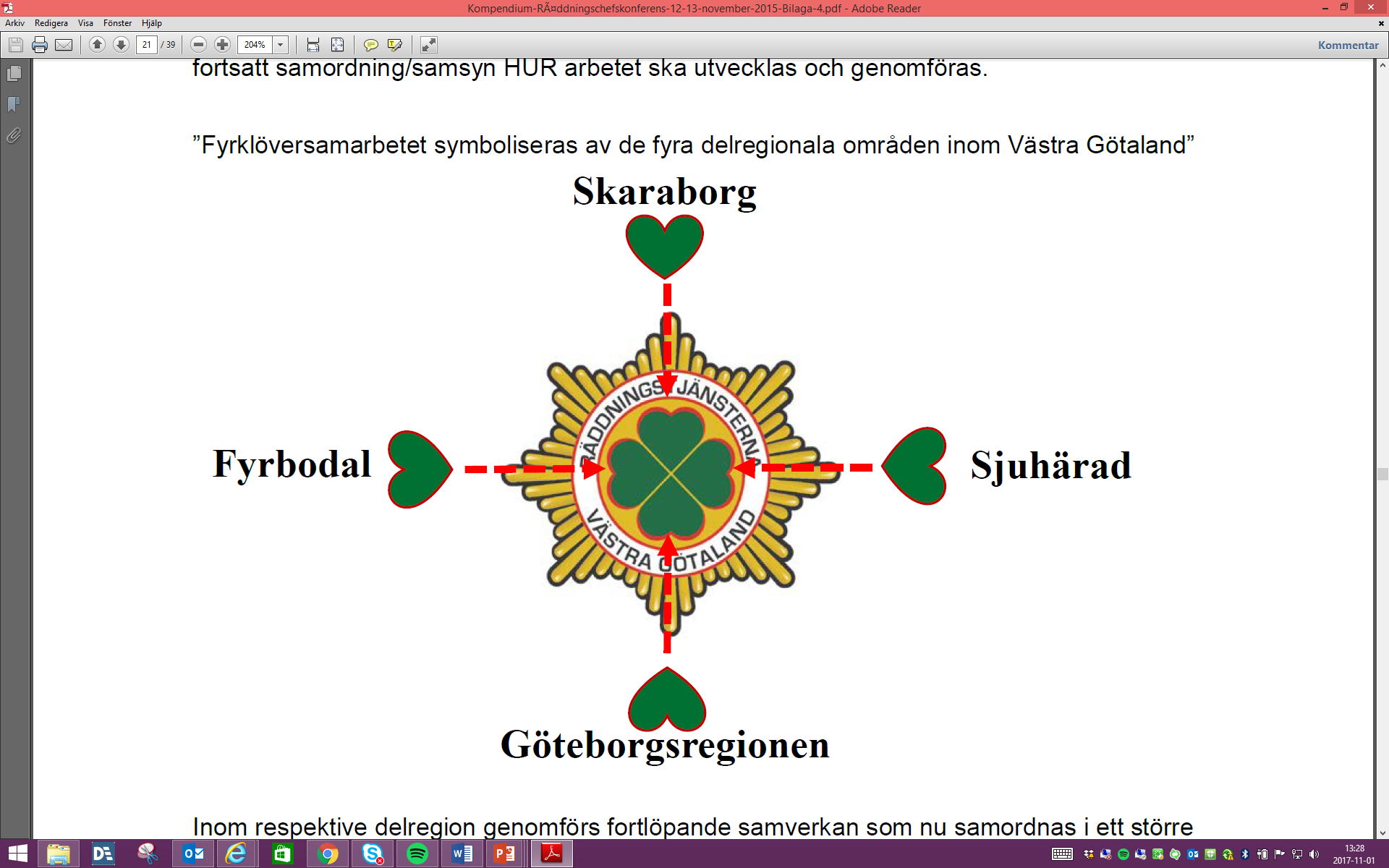 Målbild för RäddsamVG
Vi skall vara en tydlig del av räddningstjänst Sverige
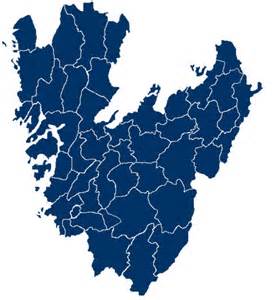 Verka för kompetensutveckling
Utveckling
Jobba mot hot och risker. Värld i förändring
Samordning  och effektivisering
[Speaker Notes: Den målbild som vi för närvarande ser är följande:

Förklara bilden, tryck på nyckelorden.]
Framtid
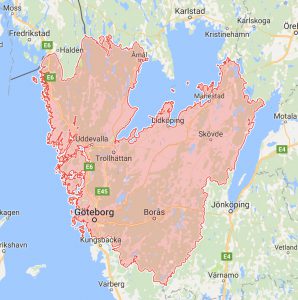 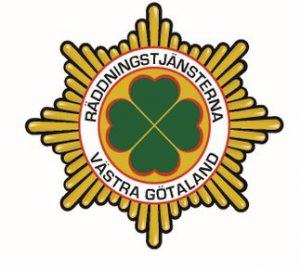 Vad händer?
Utbildningsrådet har utvecklat en grund för fortsatt arbete med att skapa förutsättningar för en bättre kompetensutveckling av våra räddningstjänster

Vi har en plats i det nationella utbildningsutskottet (MSB/SKL) (Per Mood + Robert Zeidlitz som ersättare)

Arbetsgrupperna Utbildningsrådet, Förebygganderådet och Personalrådet är nu igång

Vi fortsätter utveckla den gemensamma hemsidan för Räddsam VG (www.raddsamvg.se)

Vi har satt Västra Götalands räddningstjänster på kartan hos MSB och SKL mfl

Vi deltar i SKL/MSB Branschråd

Vi har påbörjat en samverkan med Räddsam F avseende Räddsam utveckling

Arbetet med SOS avtalet pågår
Vad händer?
Vi fullföljer inventeringen av arbetsgrupper och påbörjar uppstartande efter hand

Idé finns för en gemensam/samordnad jämställdhetsdag/rekryteringsdag

Remisshantering
Analys sker i varje förekommande fall vem som skall/kan skriva på om vidare hantering (analys=beredningsgrupp)
Ingen automatisk hantering av remissvar från Samordnaren sker.


Utvärdering av samordnartjänsten skall ske och hanteras under höstkonferensen

Planering höstkonferensen i Skövde 23-24 november pågår
Utbildningsrådet
Magnus Karlsson RSG, sammankallande

Anders Gillek NÄRF
 
Andreas Leandersson SÄRF

Robert Zeidlitz RÖS
 
Per Mood AVRF
 
Andreas Elfström MittBohuslän
Verksamhetsidé
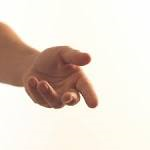 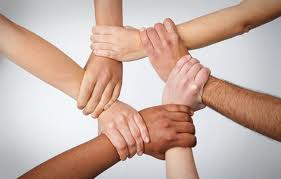 Behov
Utbildningsrådet
MSB
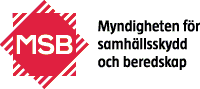 Huvuduppgifter så långt
Kartläggning av utbildningsbehov

Dialog med MSB

Verka för att genomföra GRiB regionalt

Verka även för andra regionala lösningar, RL A, Tillsyn

Genomfört utbildningskonferens

Genomfört delgemensamma utbildningar, skärsläckare, rökdykarledare…

Genomför nu IL-utbildning
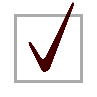 Målbild
Räddsam VG akademien
Utb-plats
Guttasjön
Gemensam kompetens
Utb-plats
Hasslum
Övriga resurser inom länet
Övningsfältet Hasslum
Ägs från 1/12 av Skövde kommun

Omfattar 96 hektar

Vill nyttja området till boende, industri OCH övningsområde för blåljus

RÖS och Polisen hyresgäster av hälften
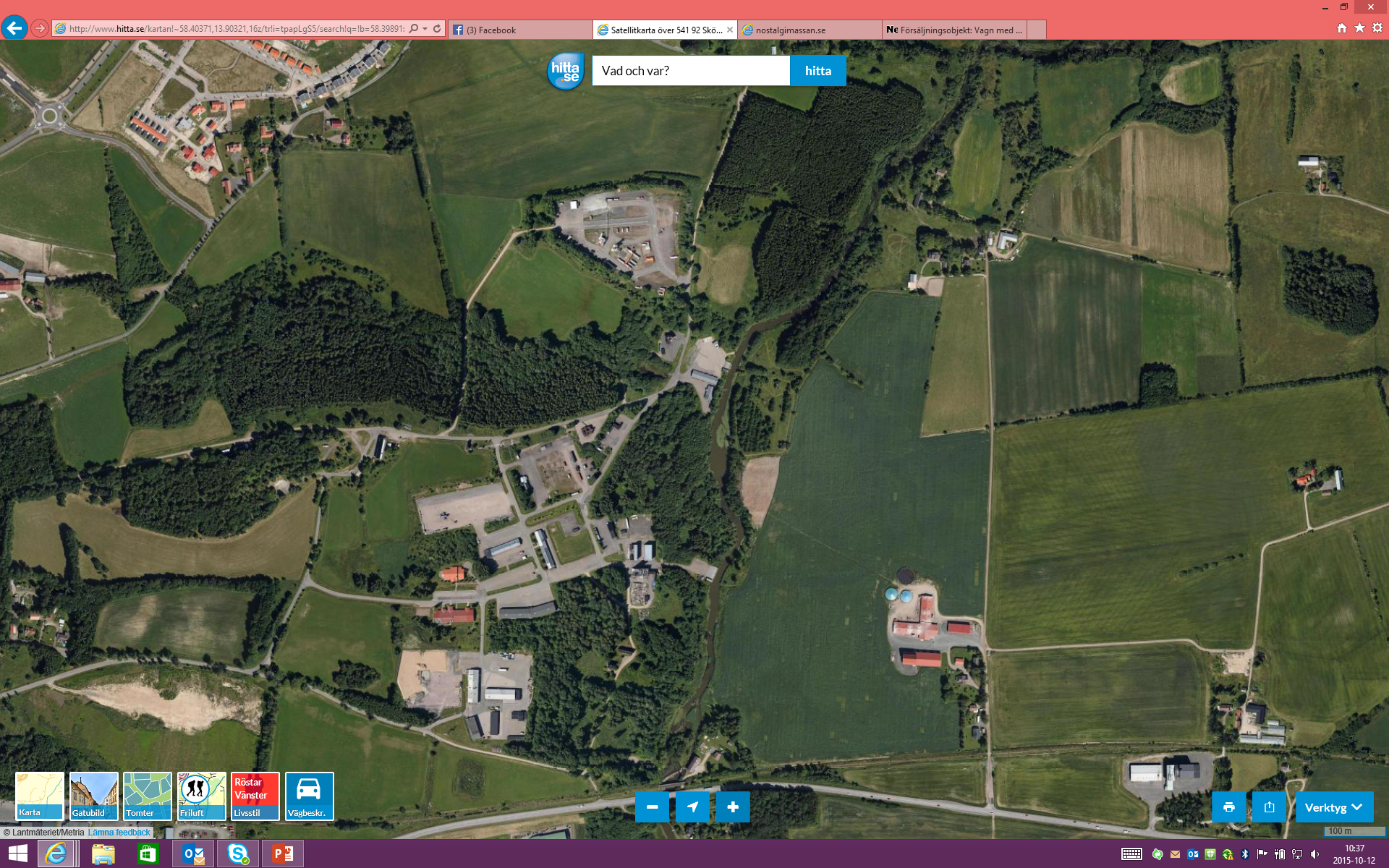 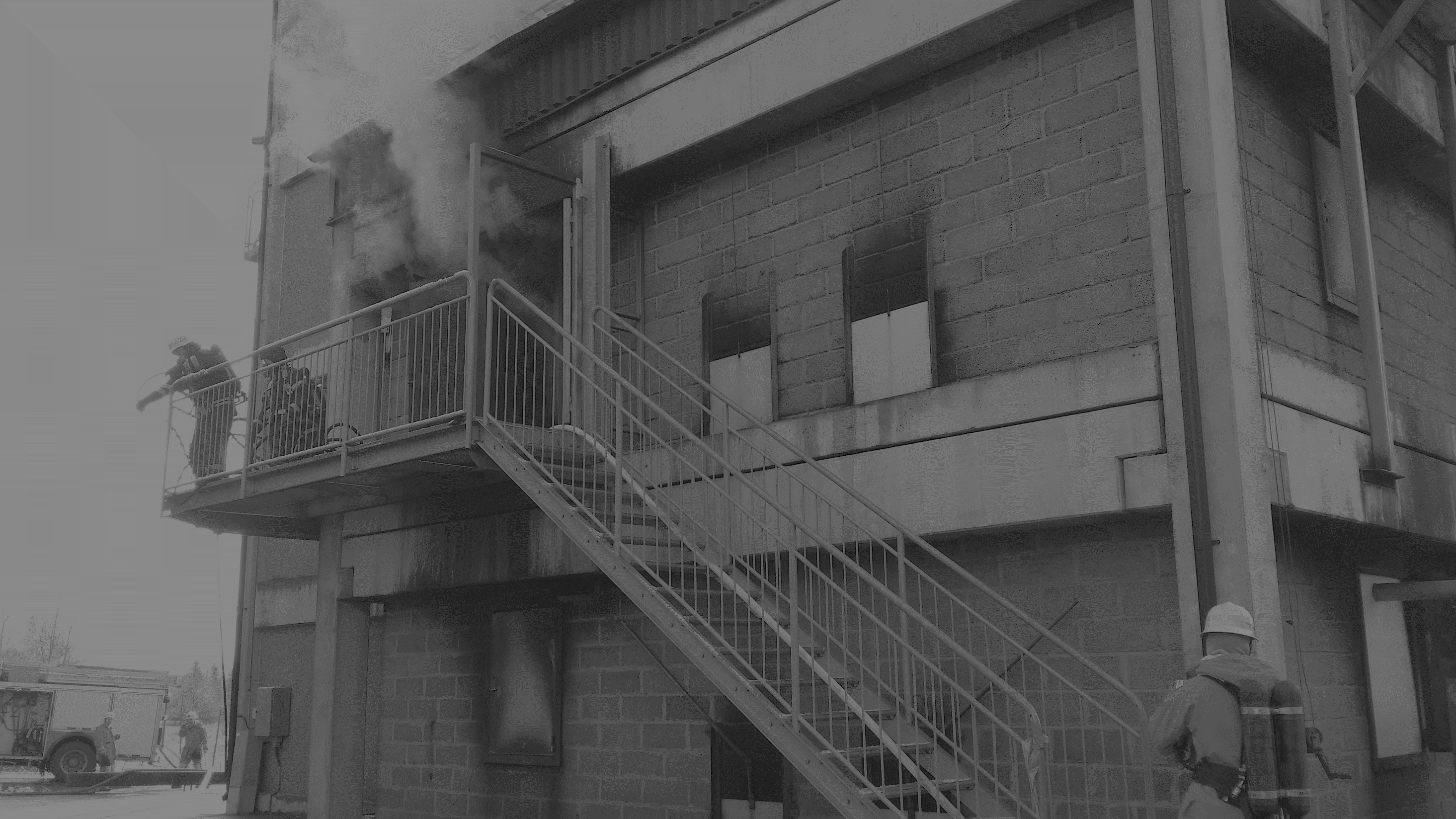 Målbild RÖS
Övningsfältet skall efter 2017 fortsatt utgöra ett fundament för kompetensutveckling av räddningstjänsterna i Västra Götaland, Polis, Skövde kommun och Försvarsmakten.

Fältet skall genom samordning och samverkan skapa möjligheter till effektiv utbildning i enlighet med de behov som identifierats.

Kostnaden skall fördelas och bäras av aktörerna utgående från självkostnadsprincipen beräknat på hyra, övningsmateriel och behov av underhållsåtgärder/instruktörer.
”Regionalt utbildningscenter Skaraborg - för trygghet i samhället”
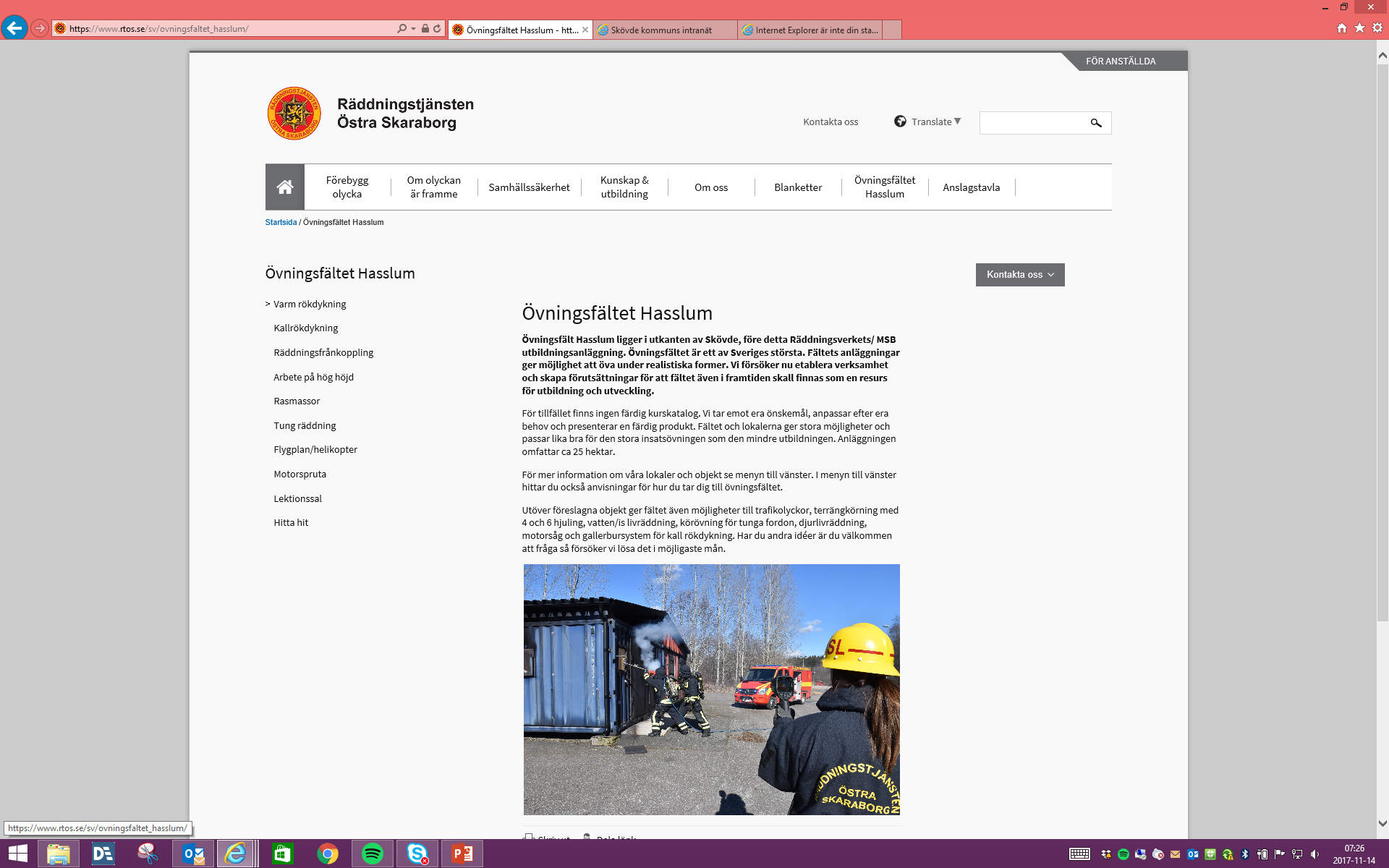 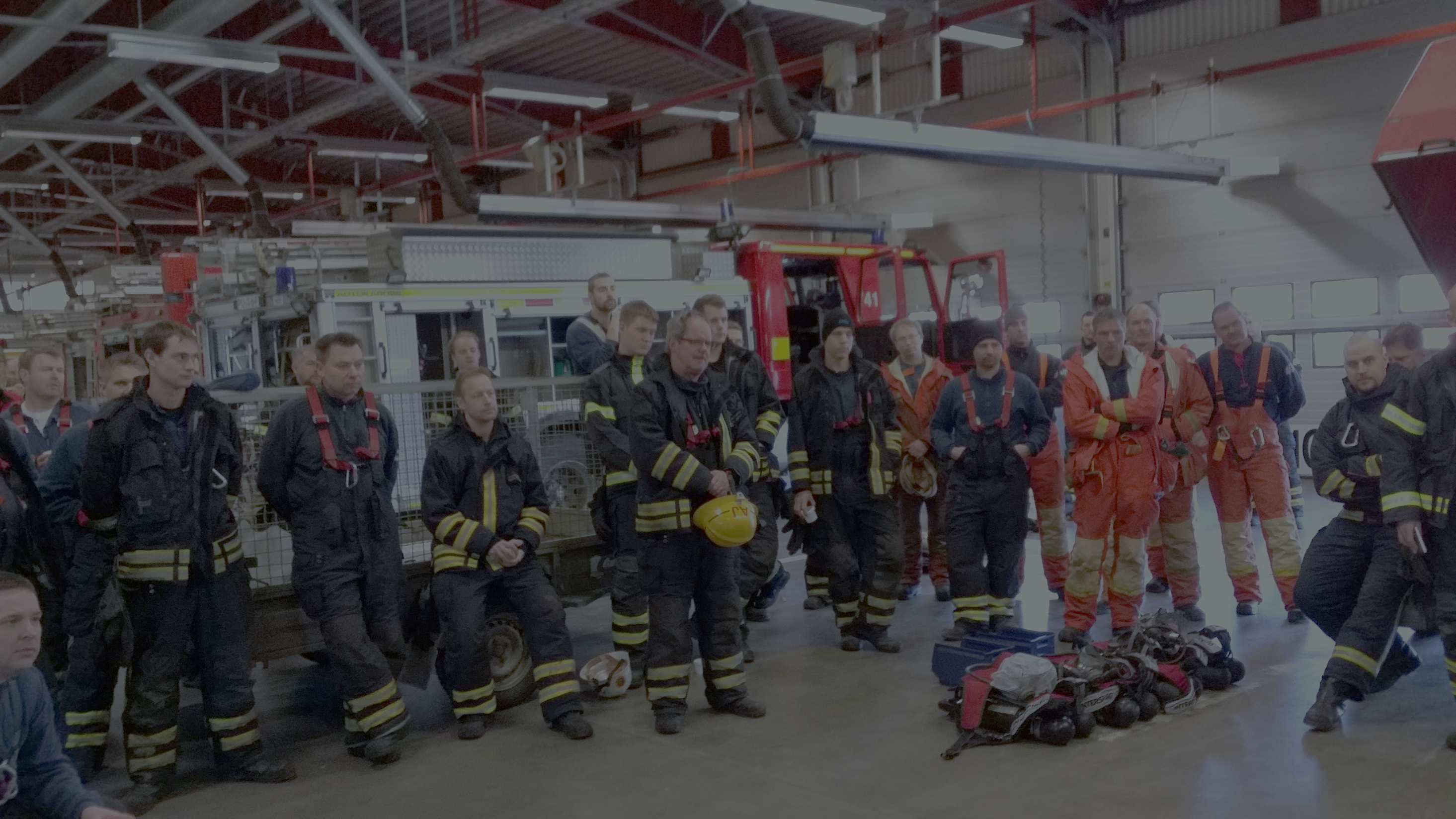 Omedelbara frågor?
Fortlöpande information via www.raddsamvg.se